LA ENERGiA NUCLEAR
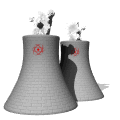 ¿Qué es?
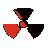 REACCION NUCLEAR
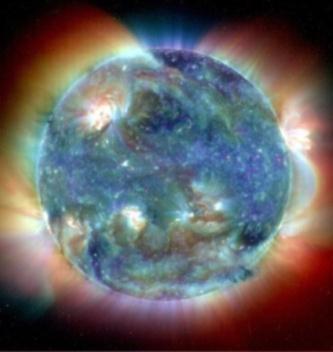 Clasificación
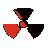 FISIÓN:
 ES AQUELLA QUE SE DIVIDE UN  ATOMO PESADO EN MUCHOS ATOMOS LIVIANOS.
FUSIÓN:
SE PRODUCE CUANDO MUCHOS ATOMOS LIVIANOS SE JUNTAN Y FORMAN UN ATOMO PESADO
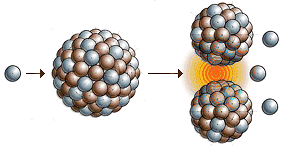 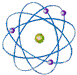 VENTAJAS
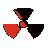 Genera un tercio de la energía eléctrica que se produce en europa
 evita la emisión de 700 millones de toneladas de dióxido de Carbono por año 
Evita  el calentamiento global evitando que se quemen los combustibles fosiles
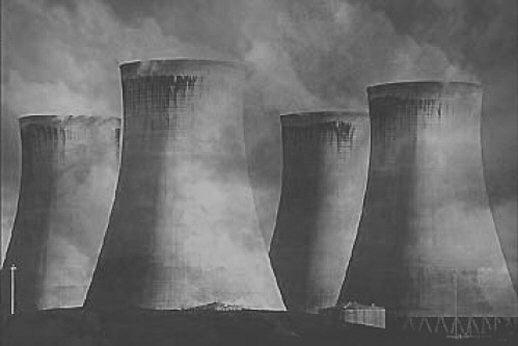 Carbón y Petróleo
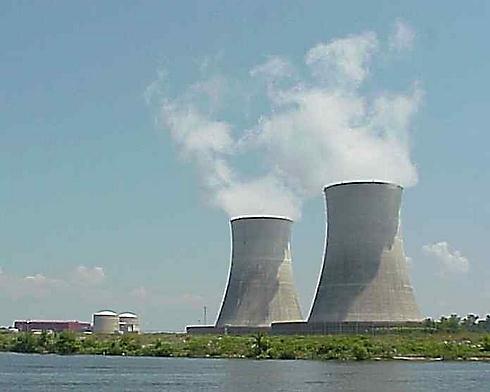 DESVENTAJAS
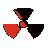 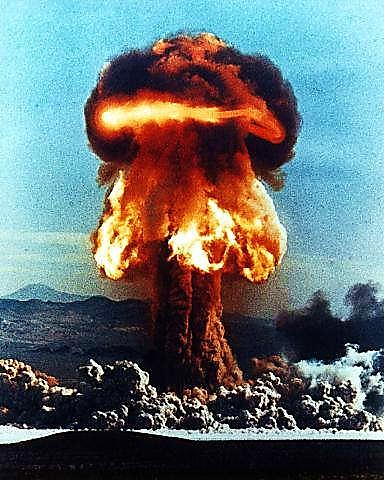 gran repercusión en el medio ambiente 
peligros más importantes: Radiación, y explosión Nuclear.
La radioactividad:
Es la propiedad  de elementos que se encuentran en la naturaleza y se transforman.
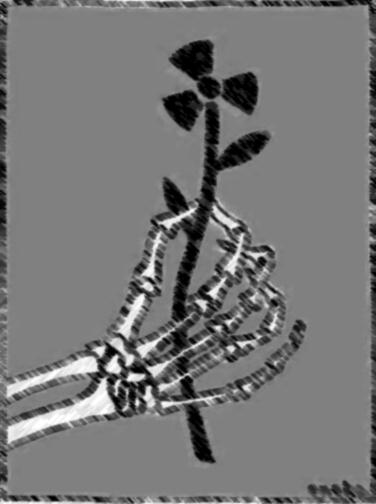 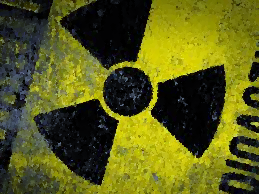 Fuente Energética
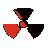 El Uranio,
combustible nuclear
no tiene otras utilidades que la de fuente de generación energética.
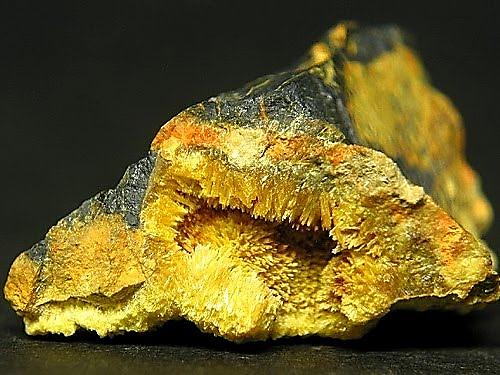 Caldera.
Turbinas.
Generador.
Transformador, tendidos eléctricos.
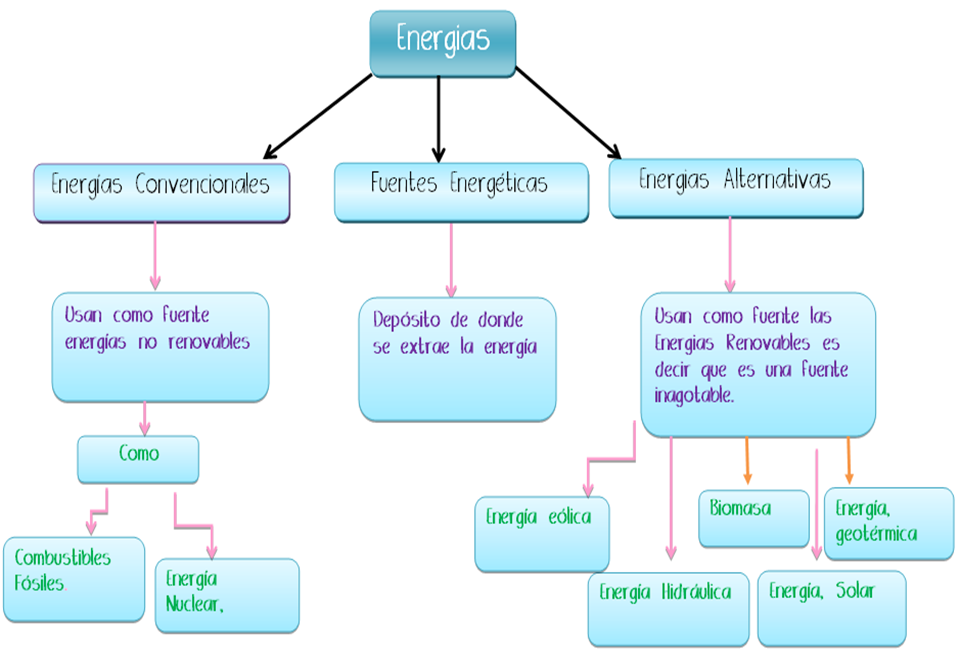 INTEGRANTES
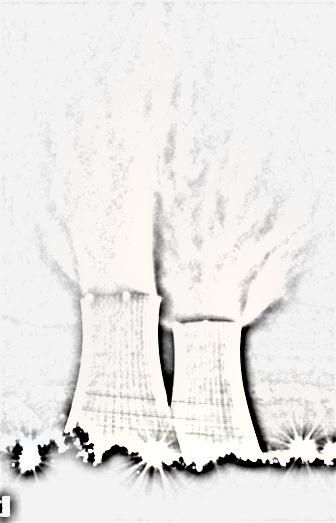 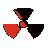 Baldeón, Sofía
Betetto, Franco
Rocamora, Augusto
Sandobal, María Luz